The Kelp Forest Initiative
Learning outcomes
By the end of this lesson, you will be able to:

Explain how a method to reduce global warming works.

Use evidence and reasoning to support a claim.
[Speaker Notes: From KS4 NC:
explaining everyday and technological applications of science; evaluating associated personal, social, economic and environmental implications; and making decisions based on the evaluation of evidence and arguments]
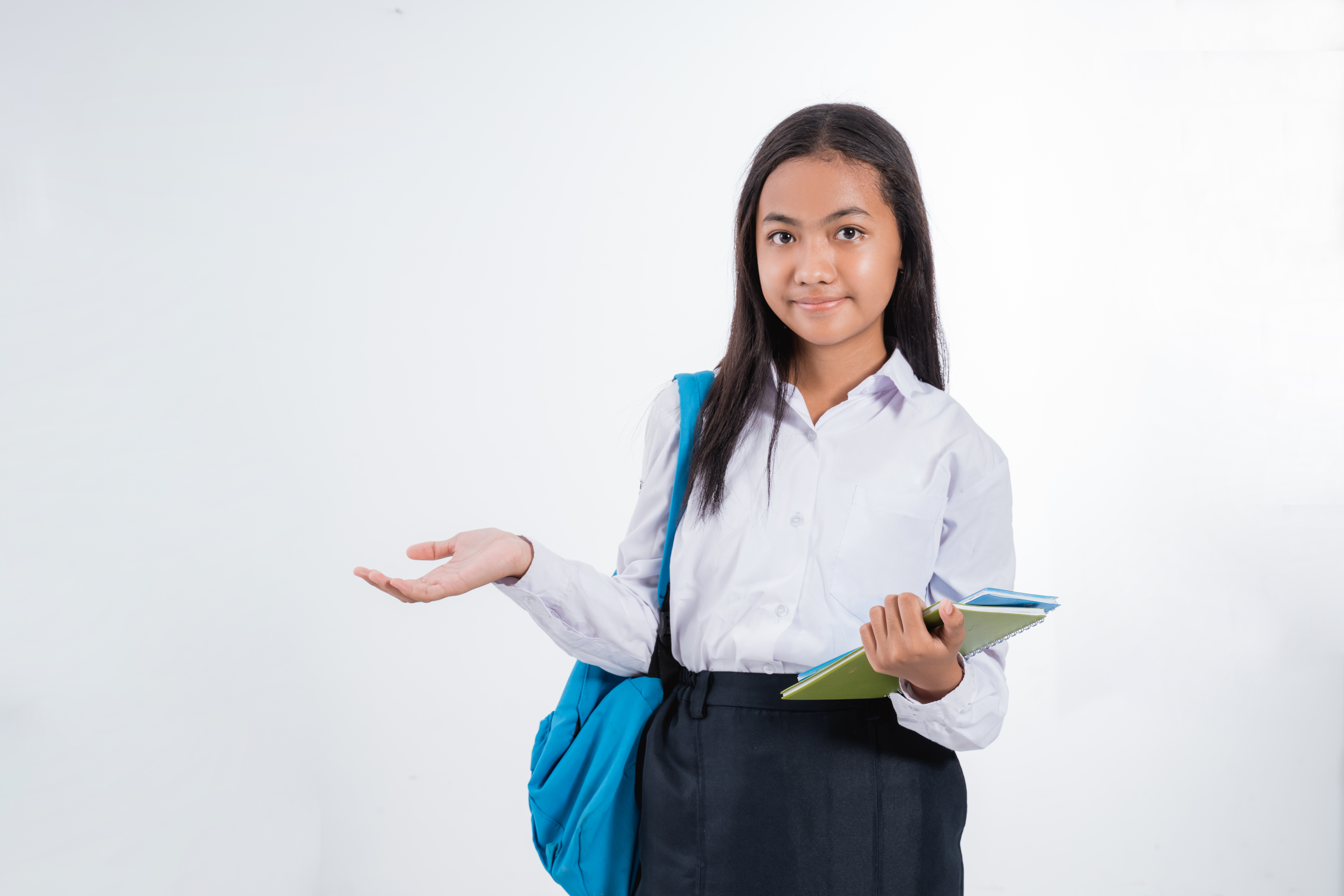 Starter
Look at this – we could win          
£1 million to help save the Earth!
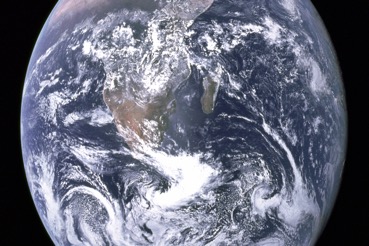 THE
EARTHSHOT
PRIZE
Click to find out more
My school is entering and we’re looking for a partner school.
Can we submit an Earthshot idea to reduce global warming?
[Speaker Notes: Image: under license from Deposit photos]
Starter
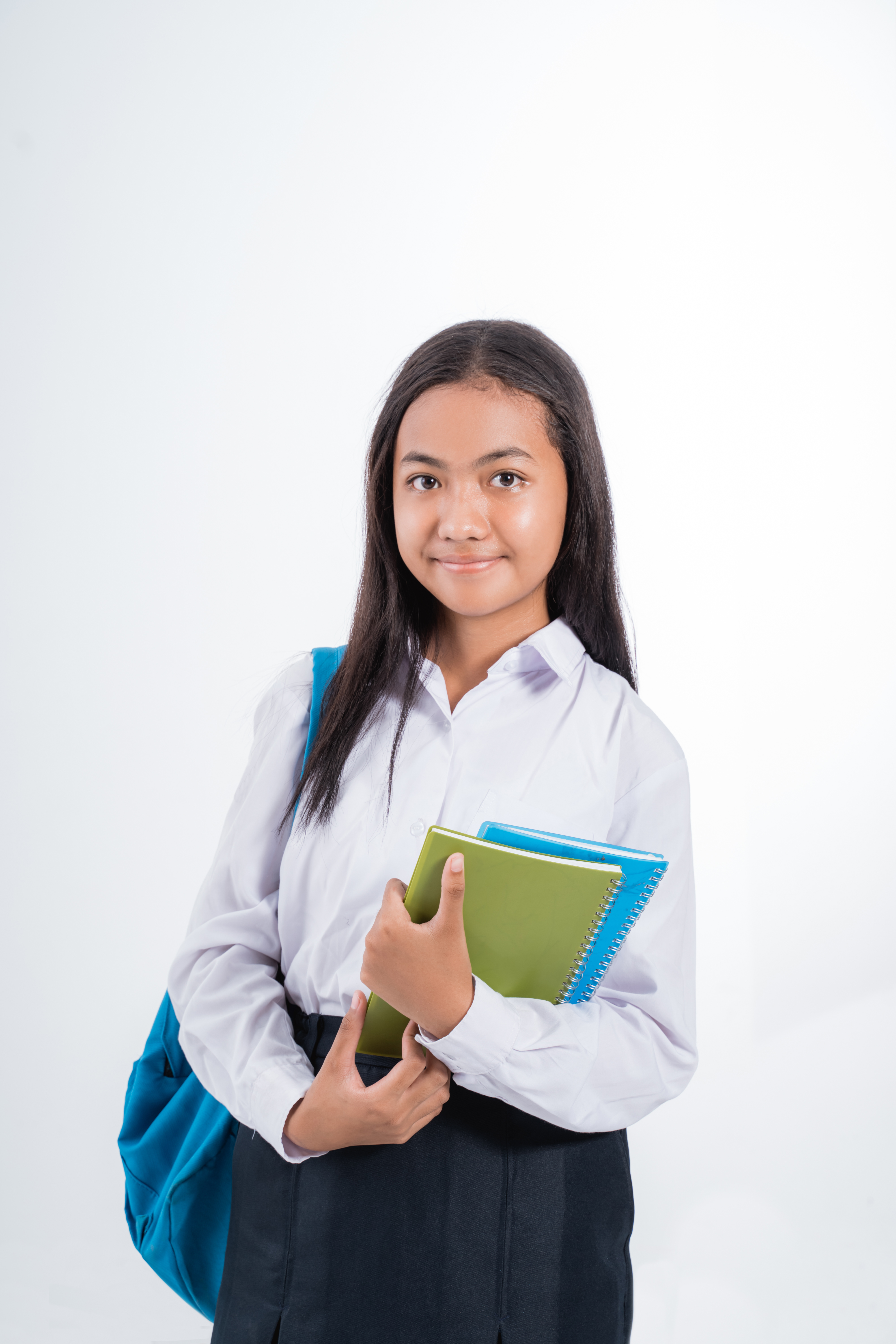 Here’s the problem. What do these stripes tell us?
Average world temperature
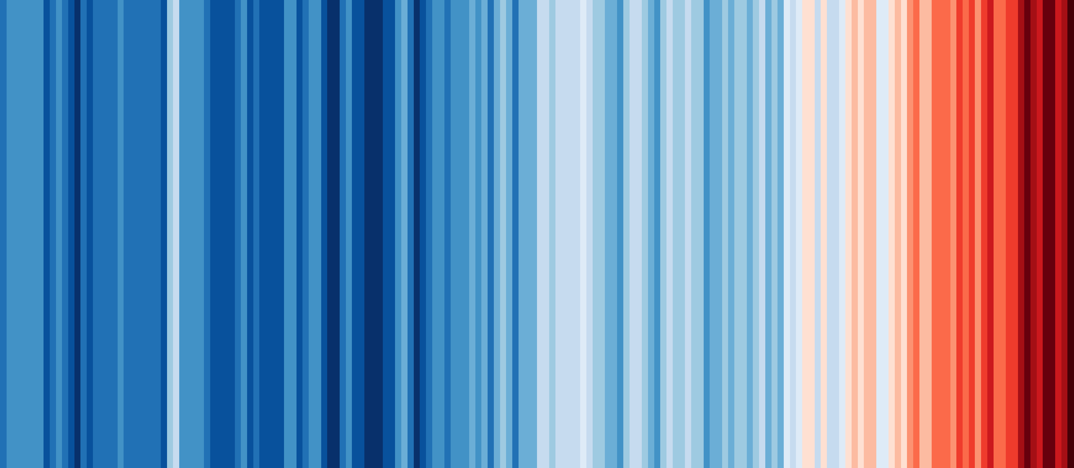 1850
2023
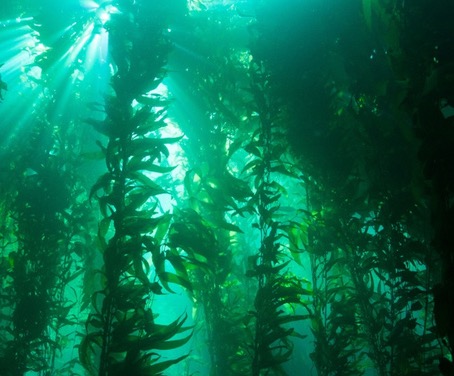 Starter
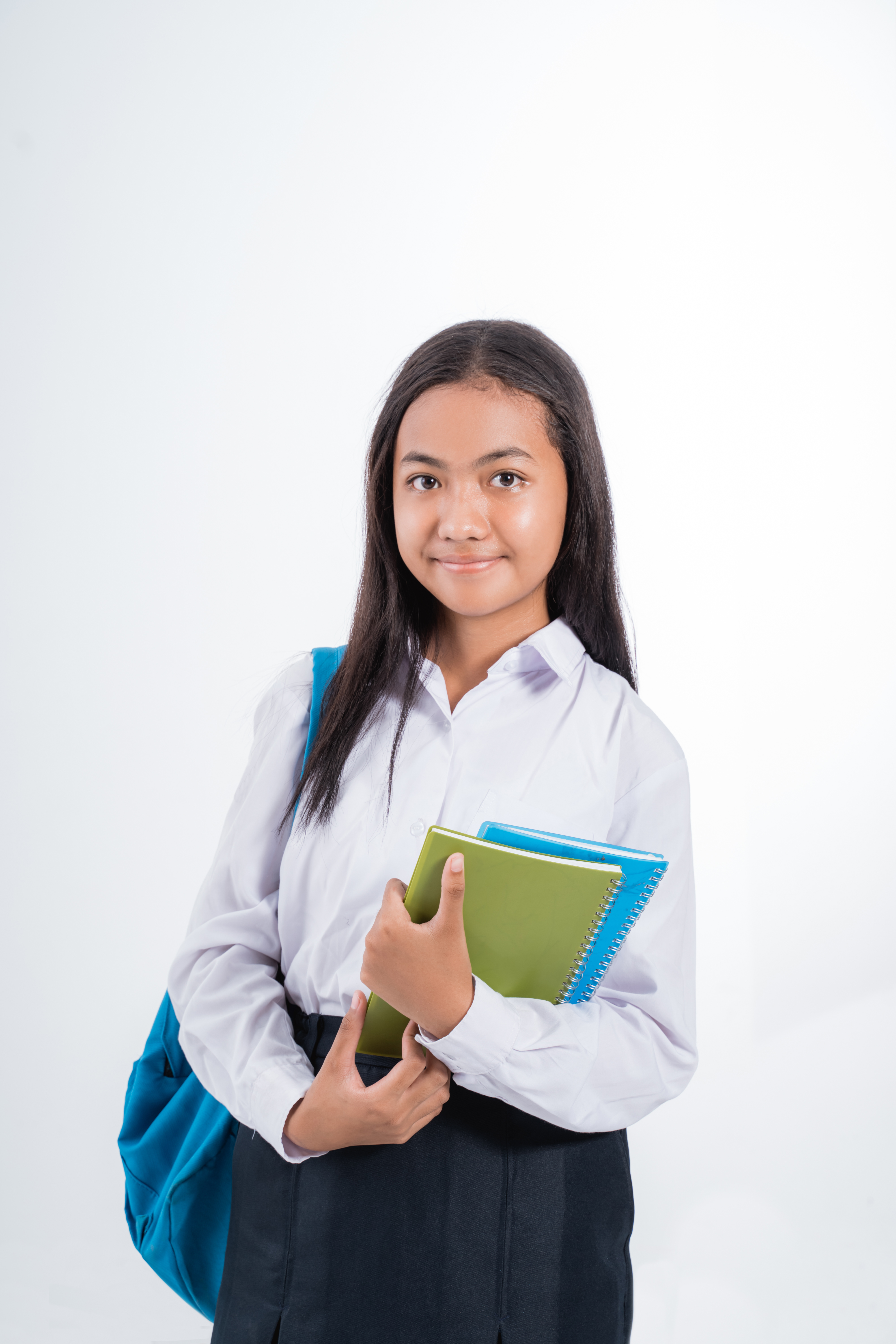 Right, average world temperatures have been increasing since 1850.
Our Earthshot idea is to plant kelp 
(a type of algae) along the UK coast. 


Find out more.
Explore a kelp forest
Main
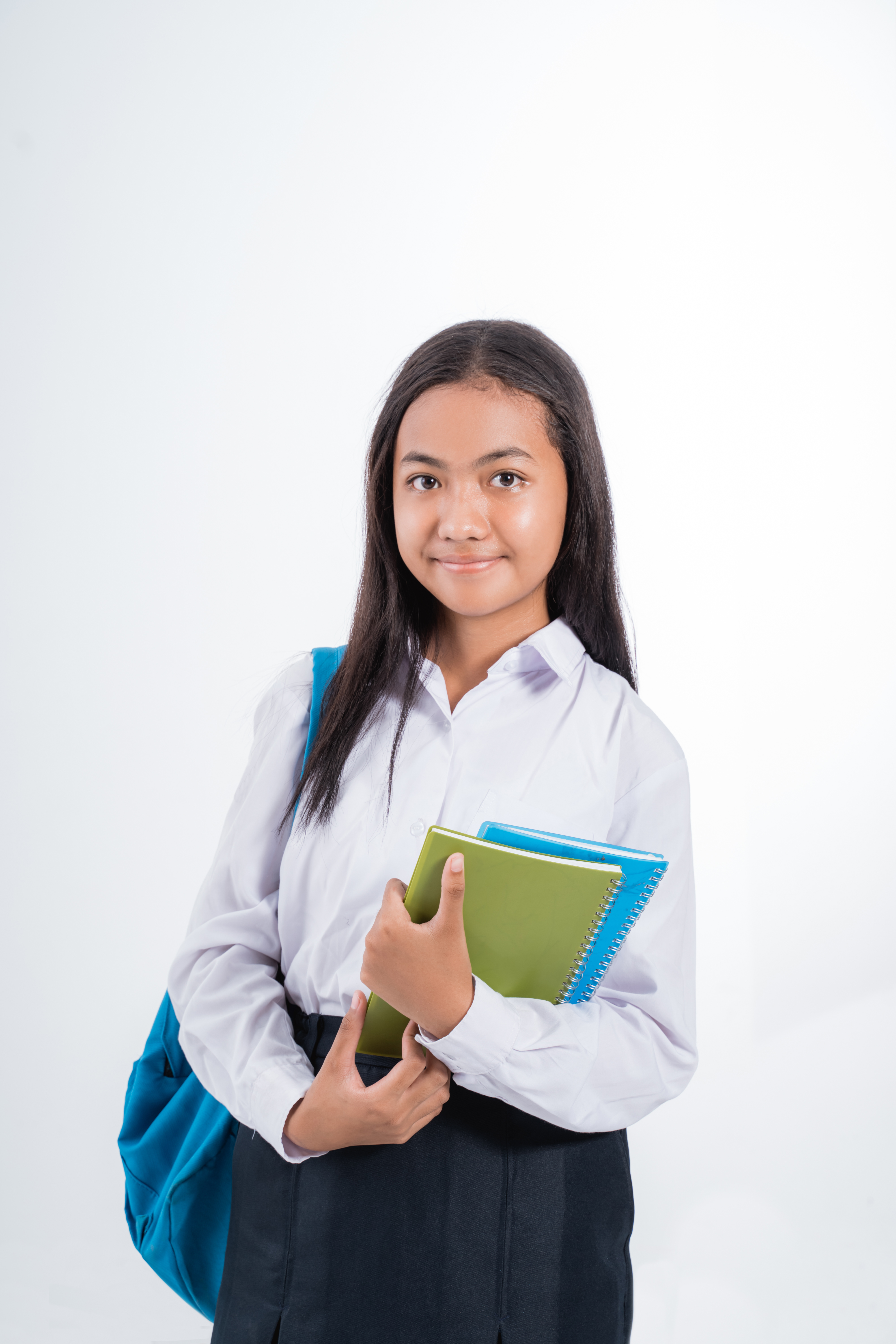 To submit our idea, we’re going to fill in the application form together.
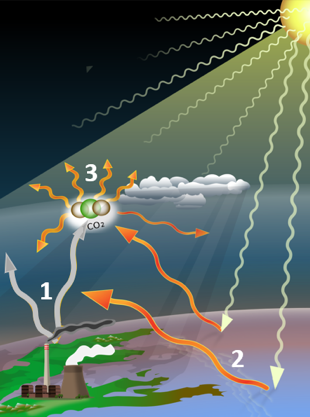 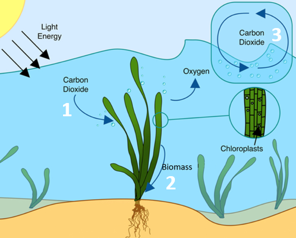 We’ve found these diagrams but they’re hard to make sense of.
Work out what the diagrams on the next slides mean
Answer Q1 about what causes global warming
Answer Q2 about how kelp will reduce global warming
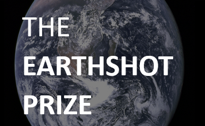 Main
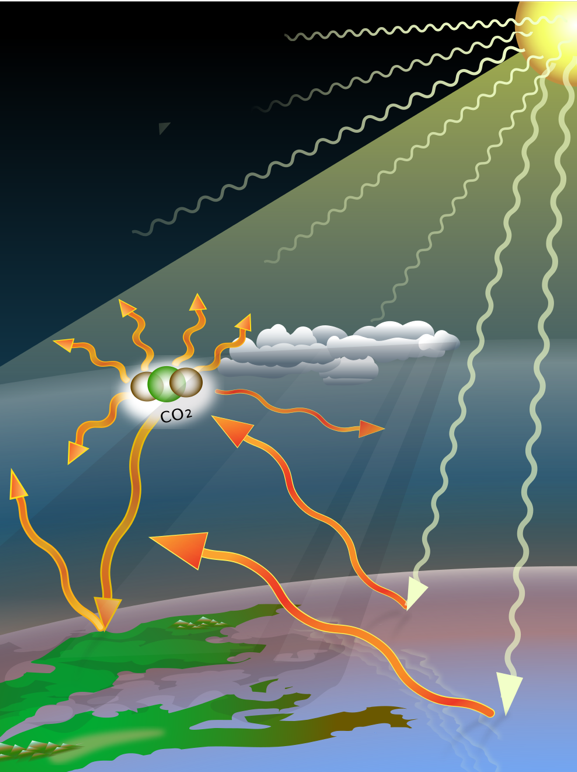 The Greenhouse Effect
2
Greenhouse gases like CO2 in the atmosphere absorb and emit heat. This keeps the Earth warm.
Energy from the Sun (light and heat) is absorbed by the Earth’s surface, warming it up. The Earth’s surface releases heat back into the atmosphere.
1
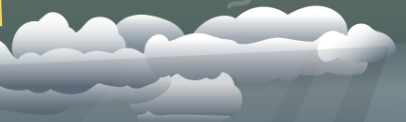 2
3
CO2
Human activities release more greenhouse gases, so more energy is absorbed. This is global warming.
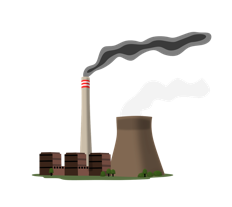 3
3
1
Main
The Carbon Cycle
1
Kelp takes in CO2 to use it for photosynthesis.
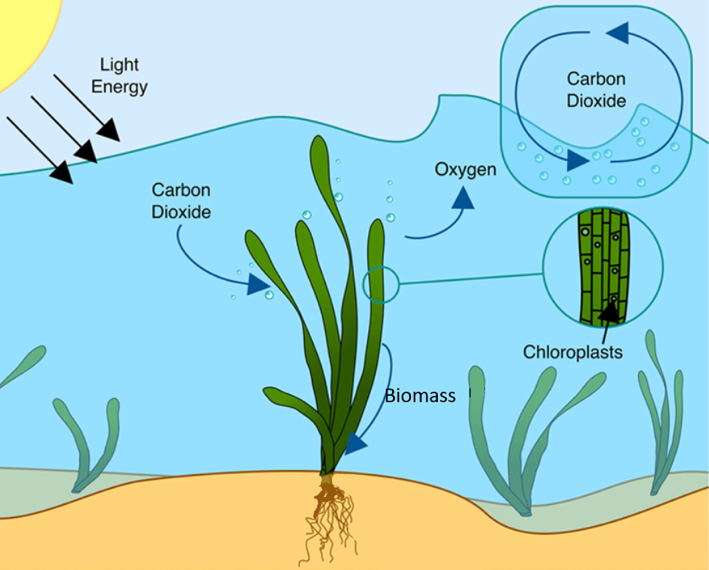 CO2 from the atmosphere dissolves into the water to replace the used CO2.
3
3
2
The CO2 is converted into the kelp’s tissues (biomass) and stored.
1
2
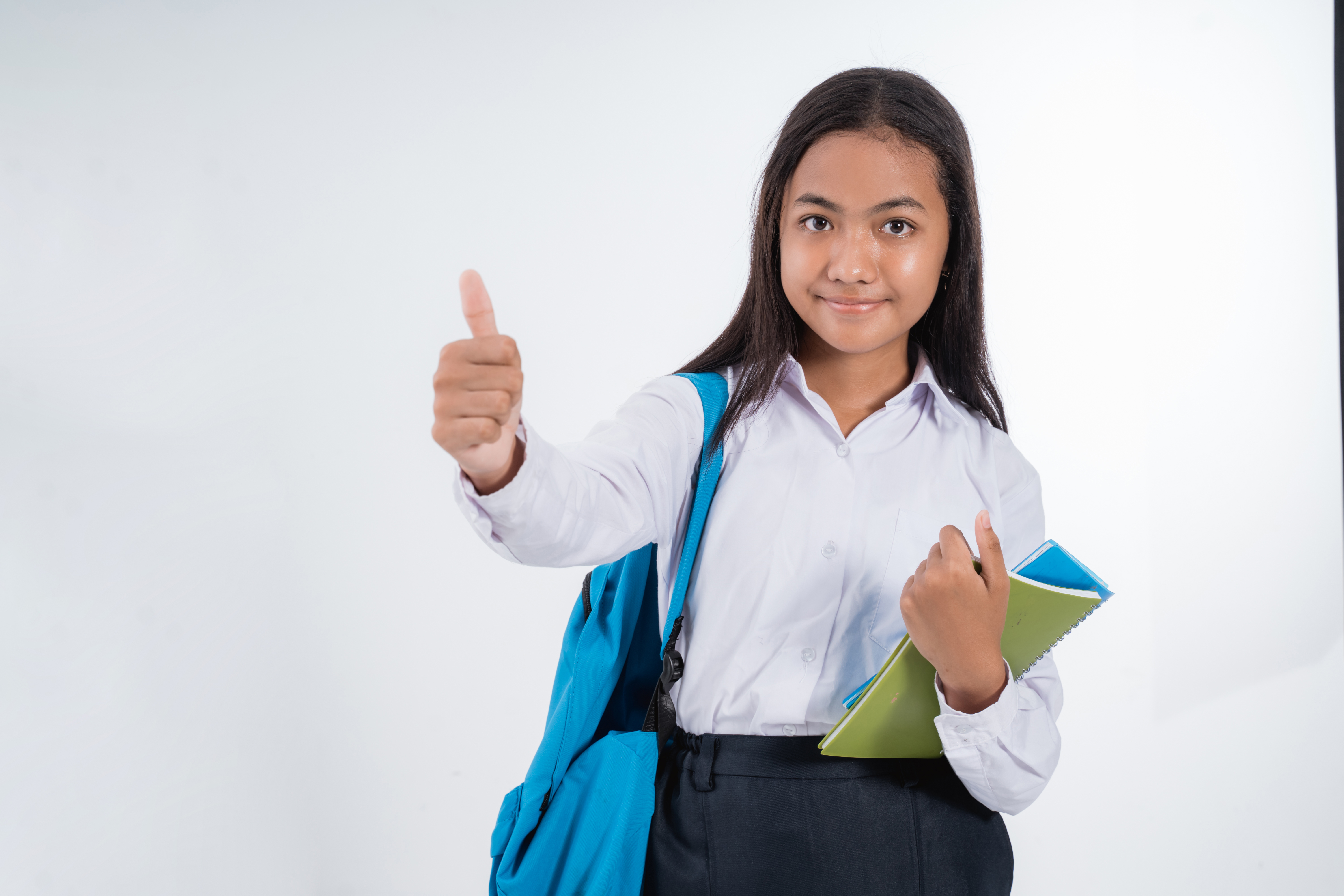 Main
We are making a claim - that planting kelp (algae) will decrease CO2. 

For Q3 we need to collect evidence and show our reasoning that the idea will work.

So, let’s do an experiment!
Try the experiment using algal balls
Answer Q3 with evidence and reasoning from the experiment
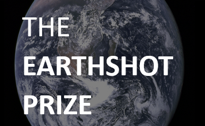 [Speaker Notes: Image: Deposit Photos]
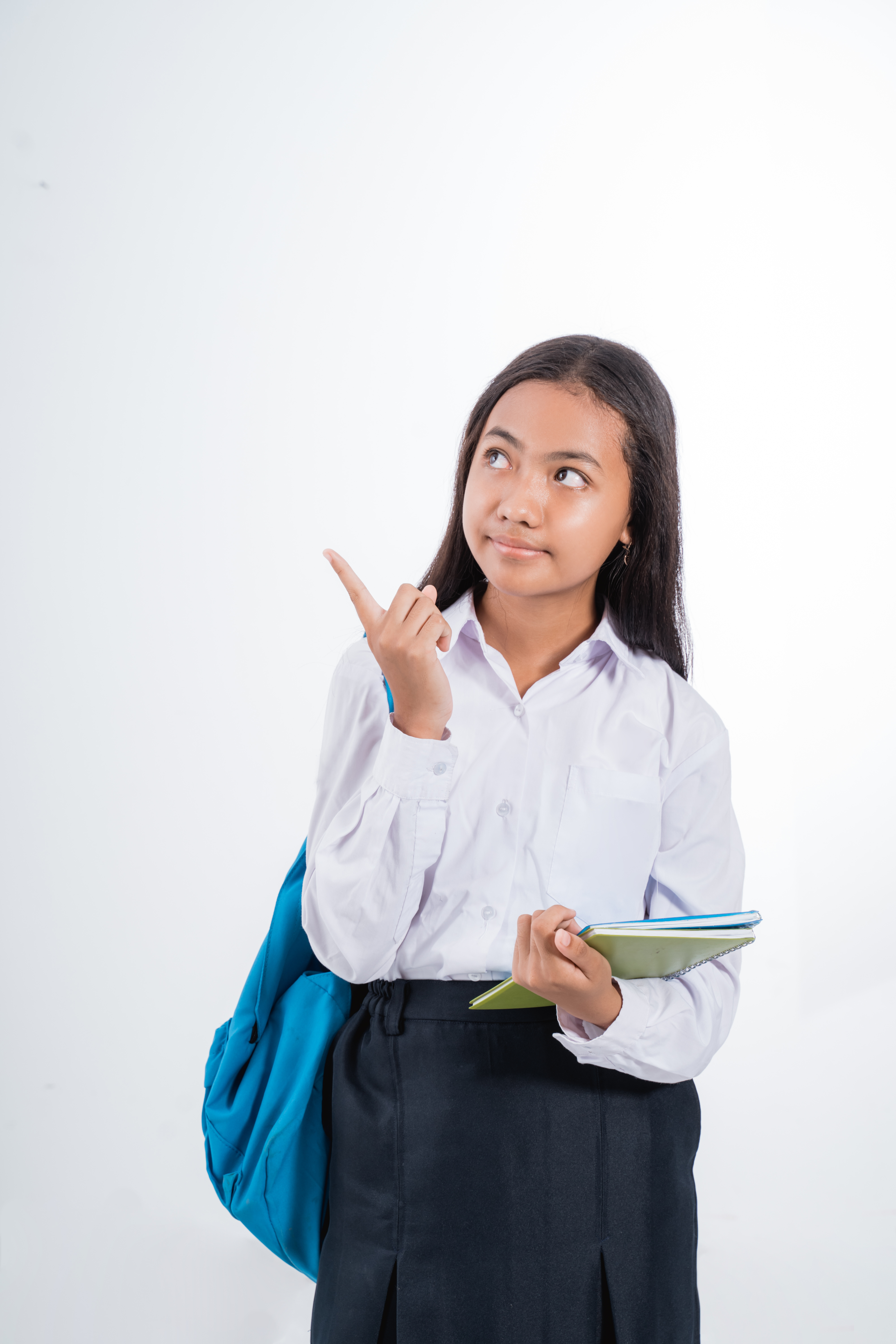 Main
Now comes question Q4 – we need to say if our idea can help solve any more of Earth’s problems.
There is another major one…
[Speaker Notes: Deposit photos]
Main
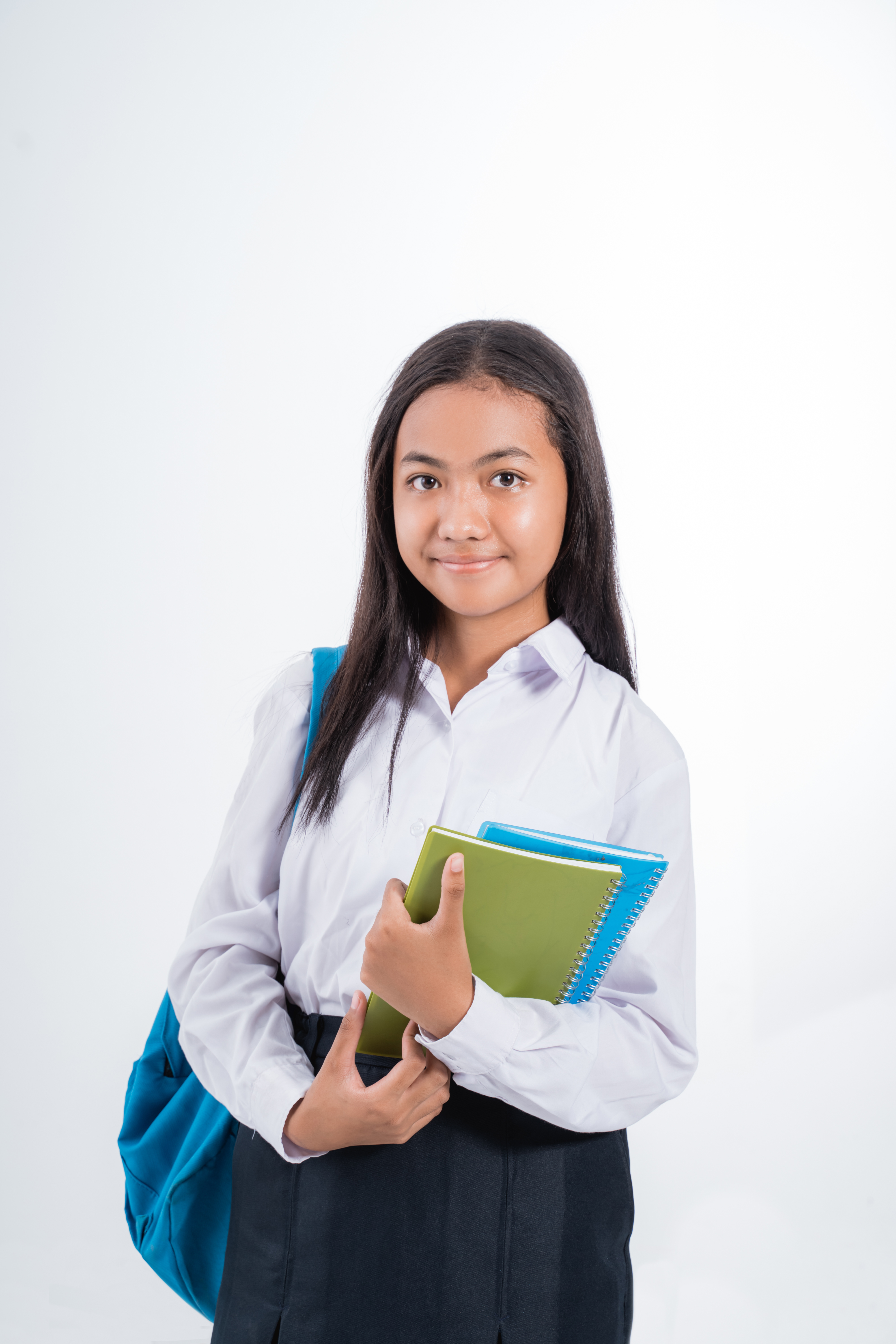 Number species on Earth
Here’s the problem. What do these stripes tell us?
Key
Many species
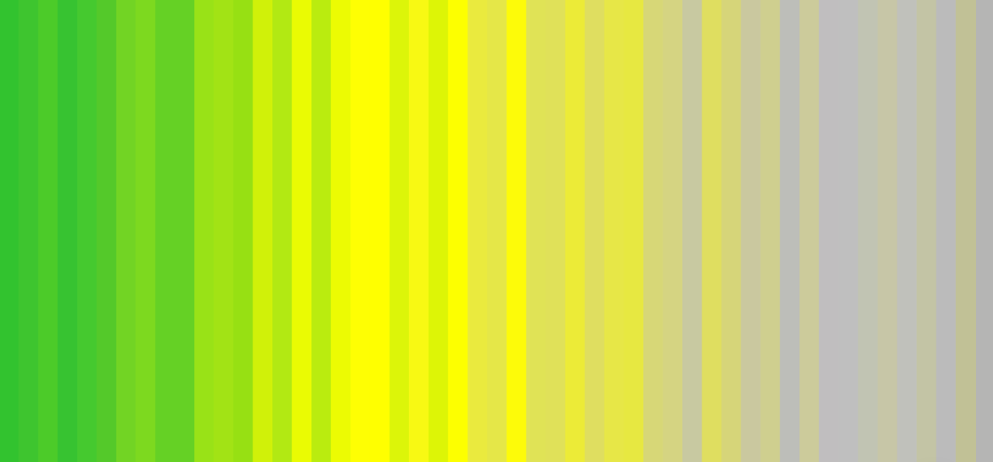 Few species
1970
2019
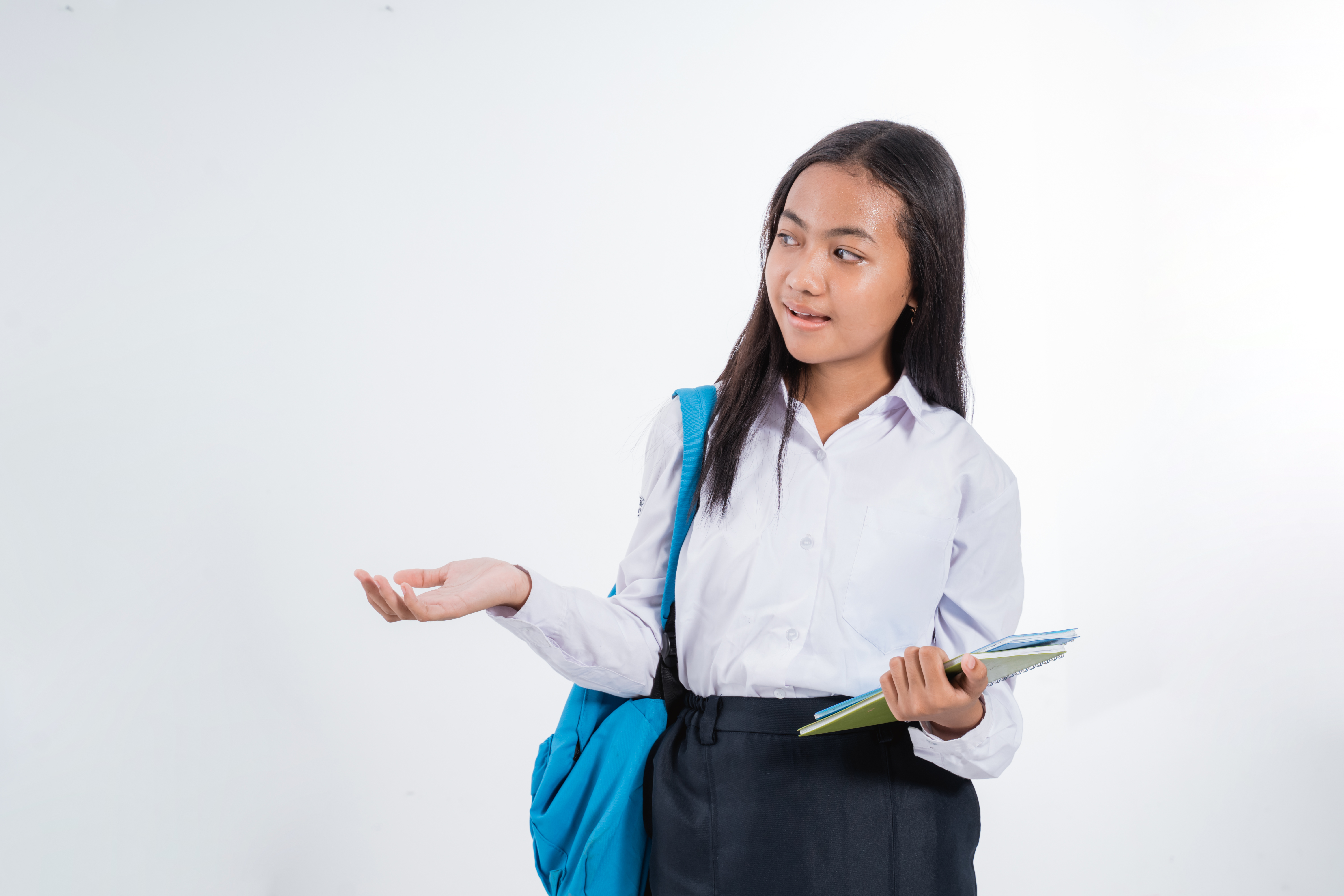 Main
The number of different species on Earth – its biodiversity - is decreasing.

Our next claim is:
Growing kelp can help increase biodiversity.

Use the information I found online to support this claim.
Read the information.
Answer Q4 about other benefits.
Structure your answer as claim, evidence and reasoning.
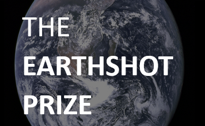 [Speaker Notes: Image: deposit photos]
Image credits